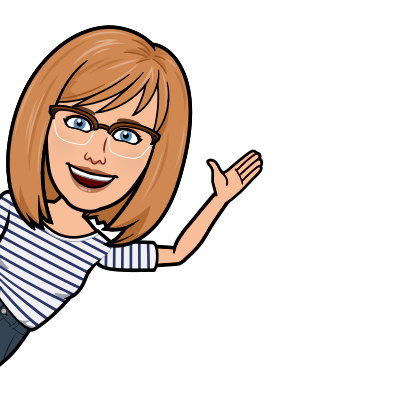 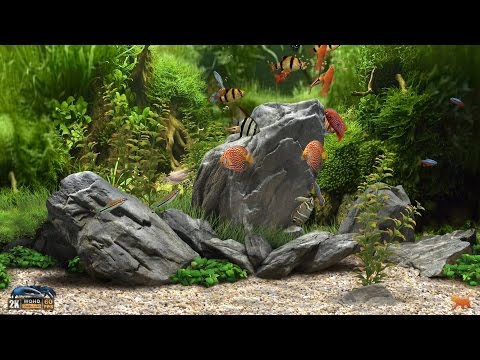 Welcome 
to my virtual counseling office! Click on the 
objects & explore!
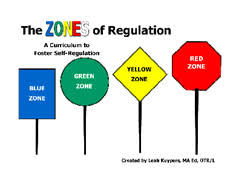 WELCOME 
to my Virtual 
Counseling Classroom!

Click here for the lesson!
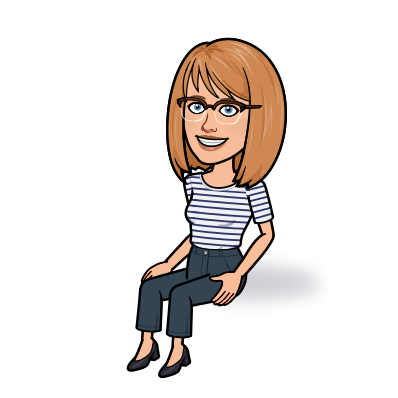 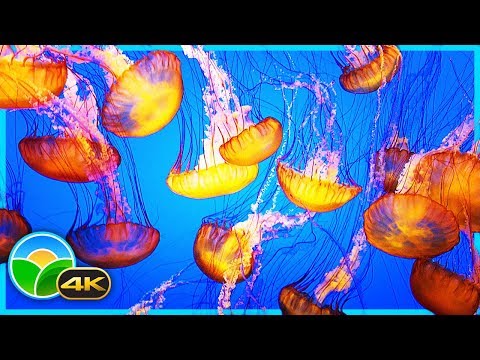 Welcome
 to the 
Counselor’s Calming Corner

Click on the objects & explore!
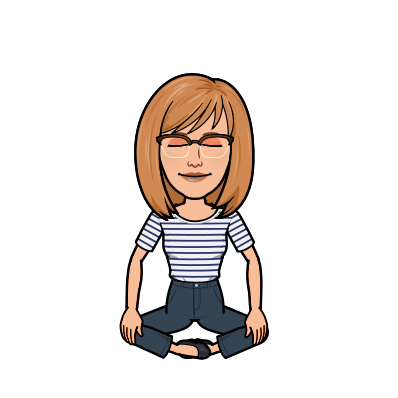 A Special Thanks to…
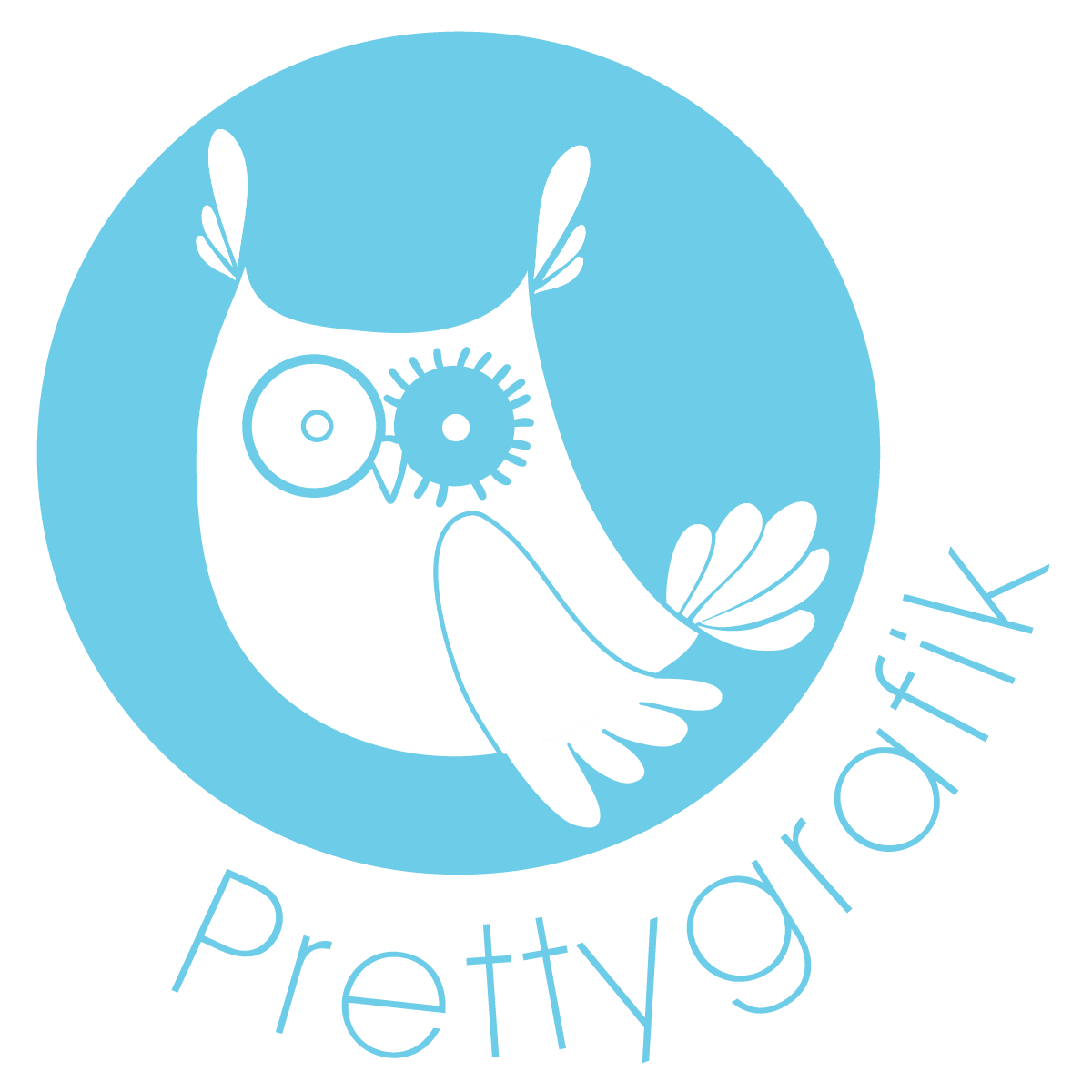 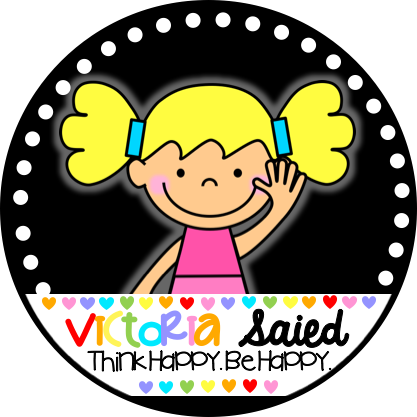 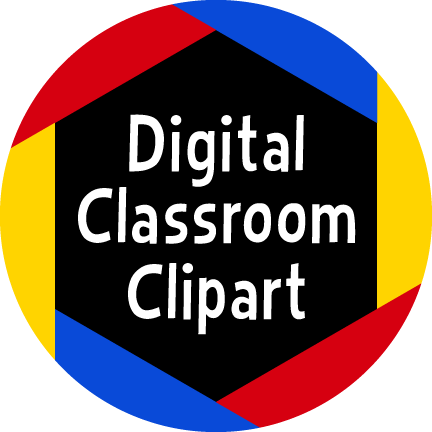 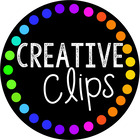 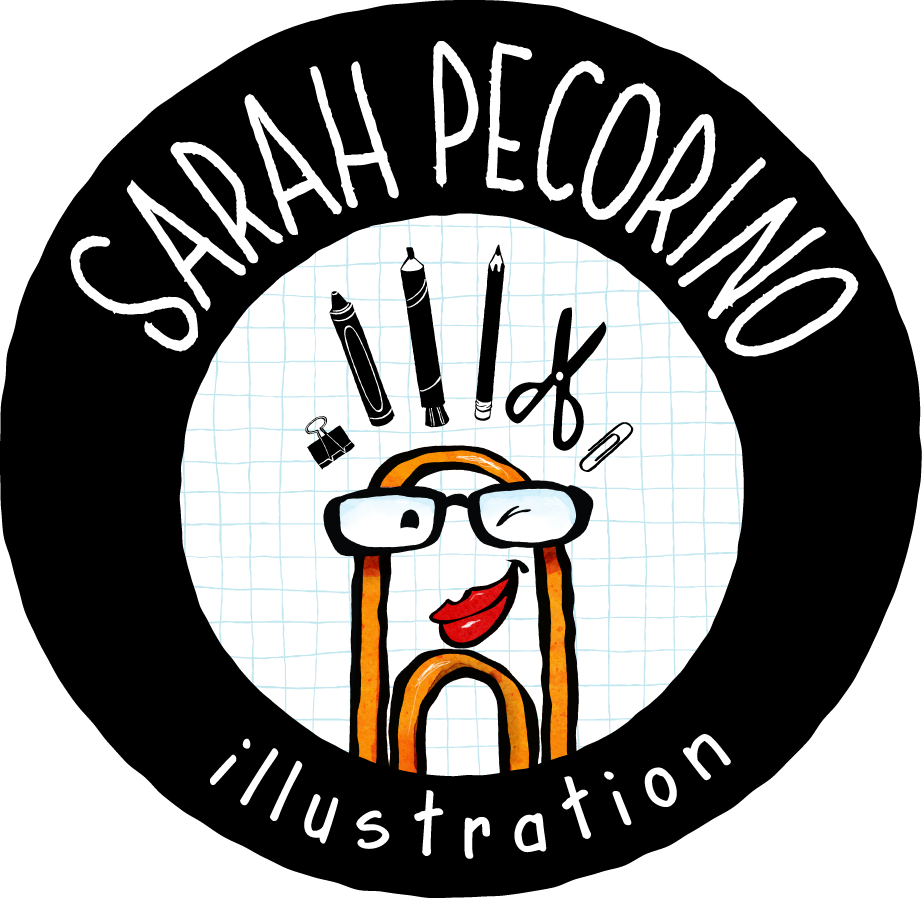 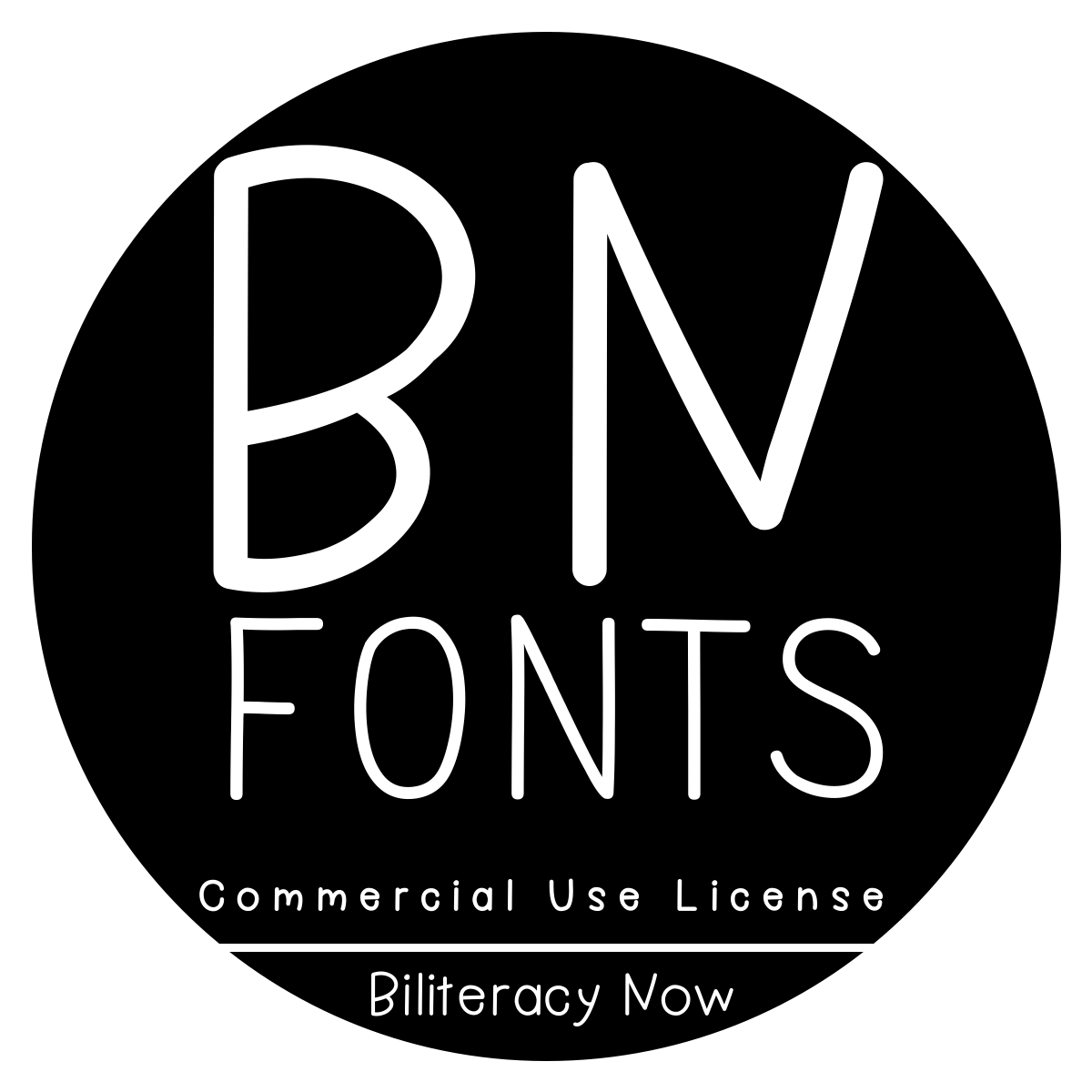 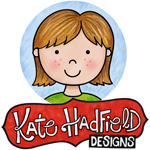 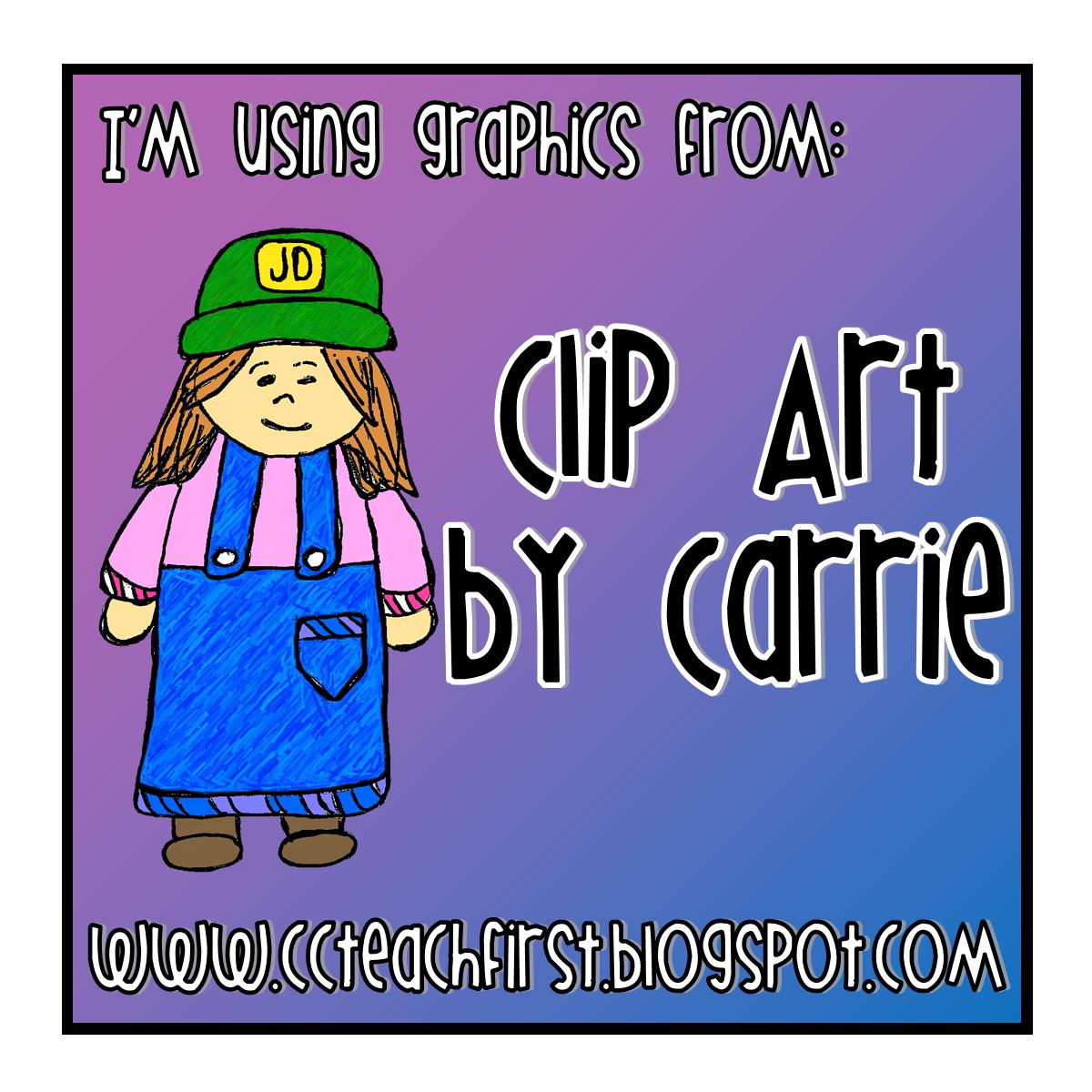 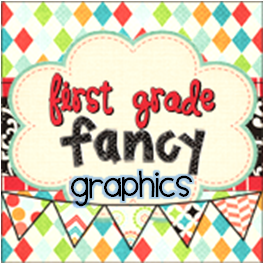 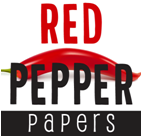 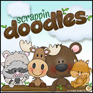 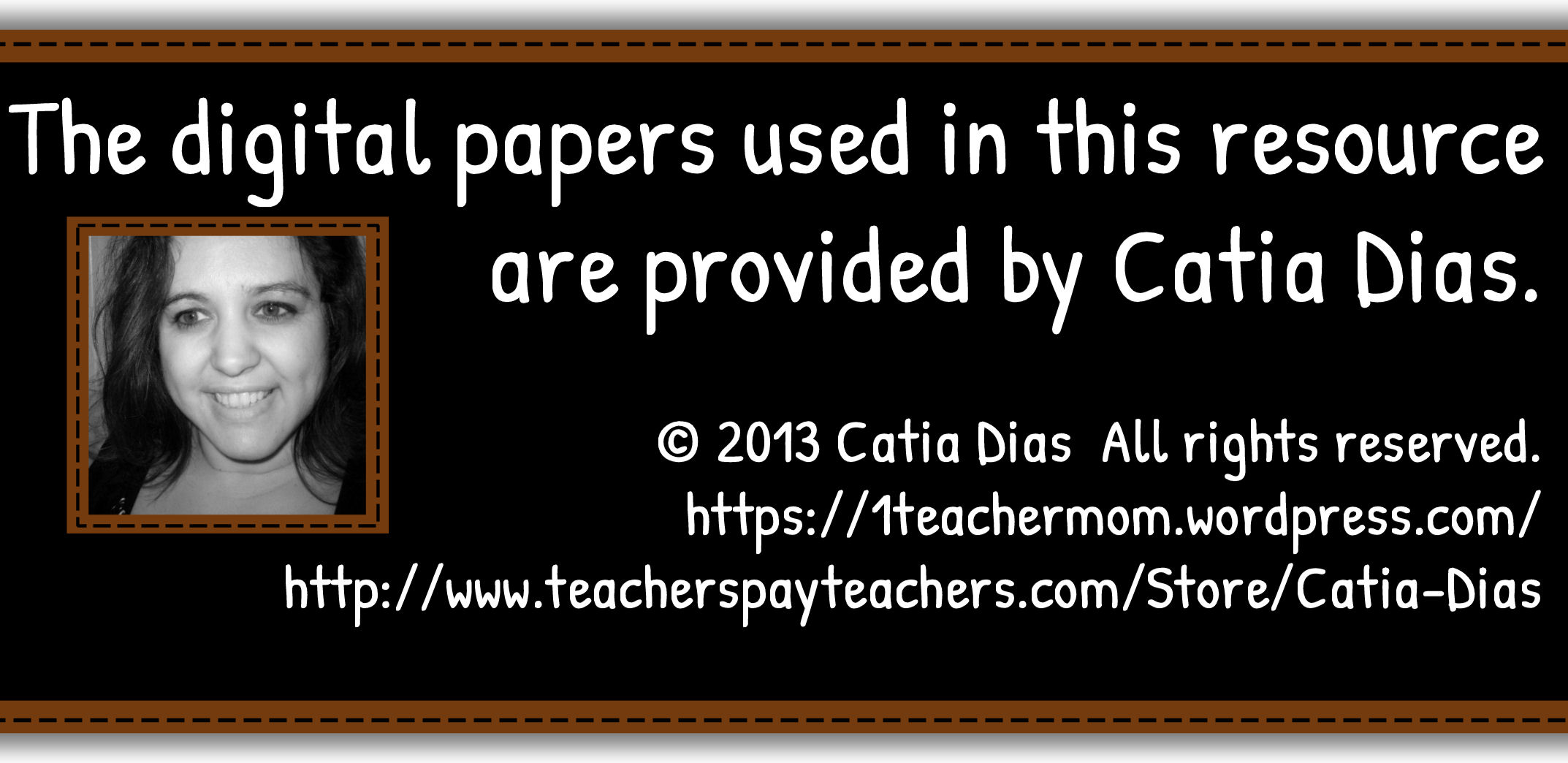 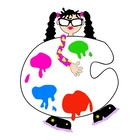 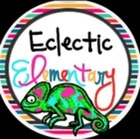 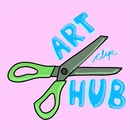 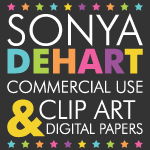 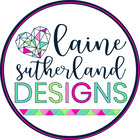 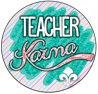 Play slideshow to click on hyperlinks